Решение задач по теме: «Плотность»
Автор-составитель: учитель физики
 ГБОУ СОШ №137 г.
  Санкт- Петербурга 
Шарыпина Ольга Васильевна
Определяем объем брусков
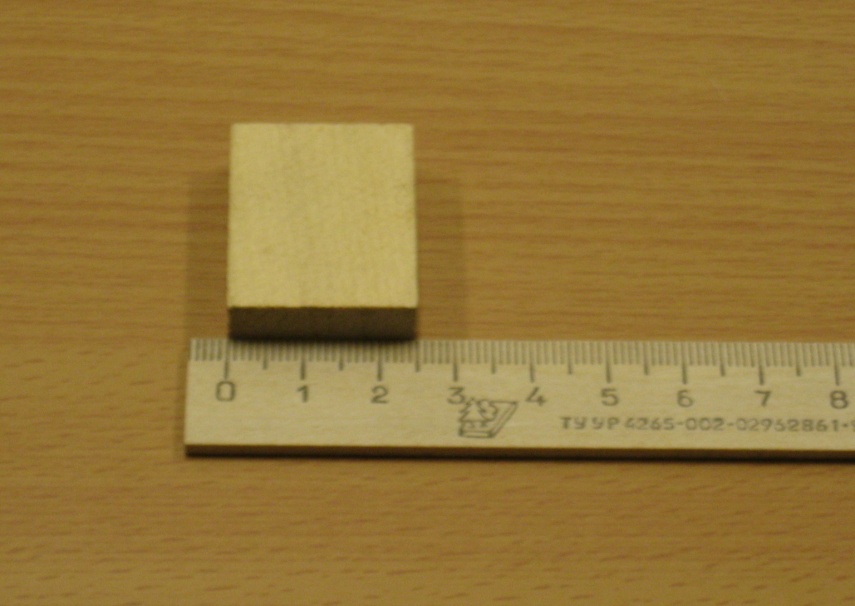 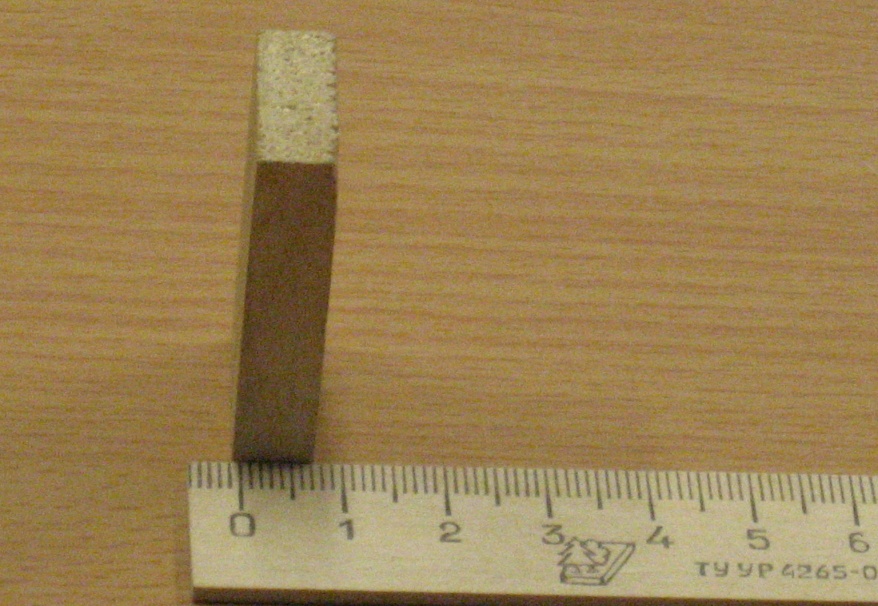 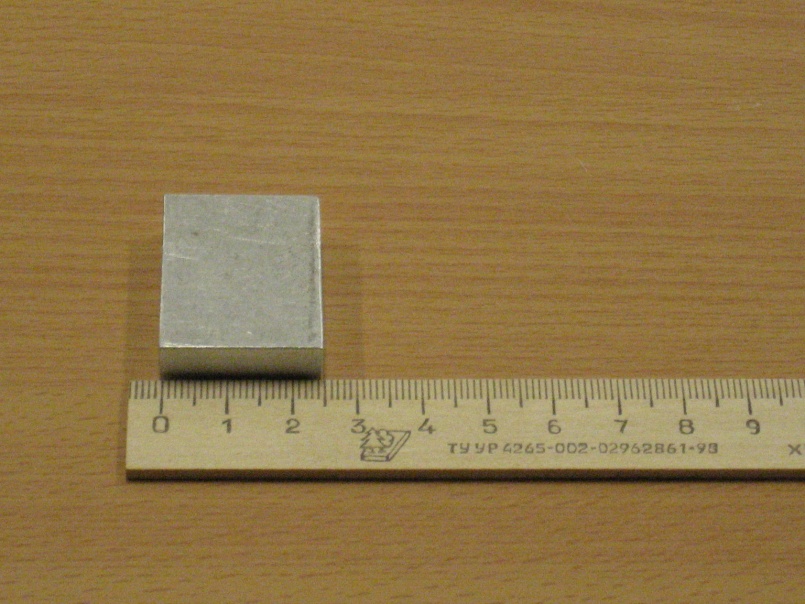 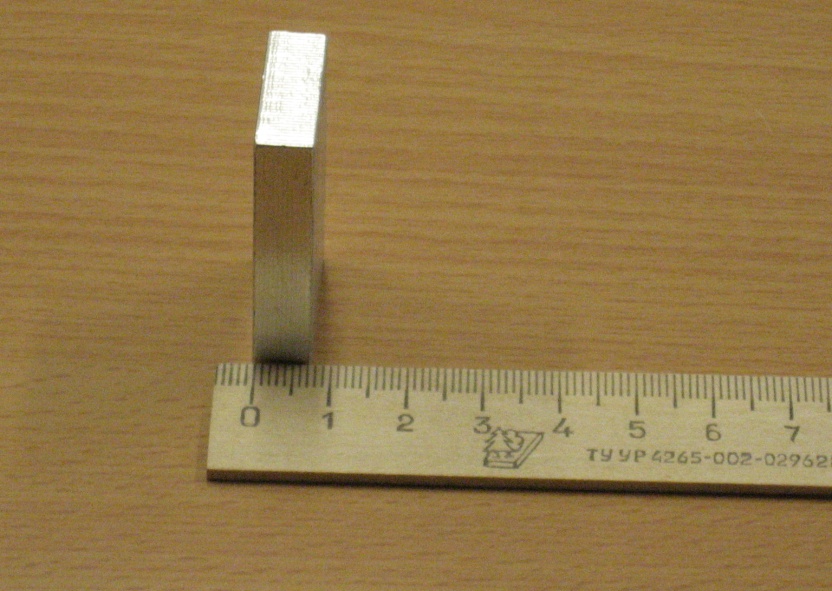 Определяем массы брусков
Определили массы брусков
В одну мензурку налита вода, а в другую керосин. В какой из мензурок может находиться вода, если ее масса больше, чем масса керосина? На сколько масса воды может превышать массу керосина?
mкеросина=ρкеросина∙Vкеросина
mводы=ρводы∙Vводы
мл
мл
mкеросина= 0,8 г/см³∙330 см³=264 г
mводы= 1 г/см³·360 см³=360 г
mводы> mкеросина  на 96 г
300
300
250
250
200
200
150
150
100
100
50
50
В одну мензурку налита вода, а в другую керосин. В какой из мензурок может находиться вода, если ее масса больше, чем масса керосина? На сколько масса воды может превышать массу керосина?
mводы=ρводы∙Vводы
mкеросина=ρкеросина∙Vкеросина
мл
мл
mкеросина= 0,8 г/см³∙360 см³=288 г
mводы= 1 г/см³·330 см³=330 г
mводы> mкеросина  на 42 г
300
300
250
250
200
200
150
150
100
100
50
50
В одну мензурку налита вода, а в другую керосин. В какой из мензурок может находиться вода, если ее масса больше, чем масса керосина? На сколько масса воды может превышать массу керосина?
мл
Вывод: 
 в любой!
мл
mводы> mкеросина  на 42 г
300
300
250
250
200
200
150
150
100
100
50
50
Металлическая пластина имеет массу 85 г. Из какого металла она может быть изготовлена?
Дано:
                                                 а = 5 см
                                                 b = 3 cм
                                                 с = 0,5 см
                                                 m = 85 г
                                                 Найти:
                                                      = ?
3 см
0,5 см
5 см
ρ
Металлическая пластина имеет массу 85 г. Из какого металла она может быть изготовлена?
Решение:
                                            




Ответ: пластина может быть изготовлена, 
       например , из свинца (ρ = 11,3 г/см³ )
ρ =
ρ =
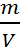 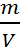 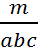 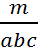 =
=
3 см
0,5 см
5 см
ρ =                           =11,3 г/см³
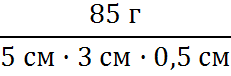 Старик Хоттабыч, когда находился в обществе своего спасителя Вольки, имел плотность своего организма 980 кг/м³ и объем равный 0,08 м³. Какова была плотность Хоттабыча, когда он на протяжении 2000 лет в полном одиночестве сидел в кувшине объемом 2 л ?
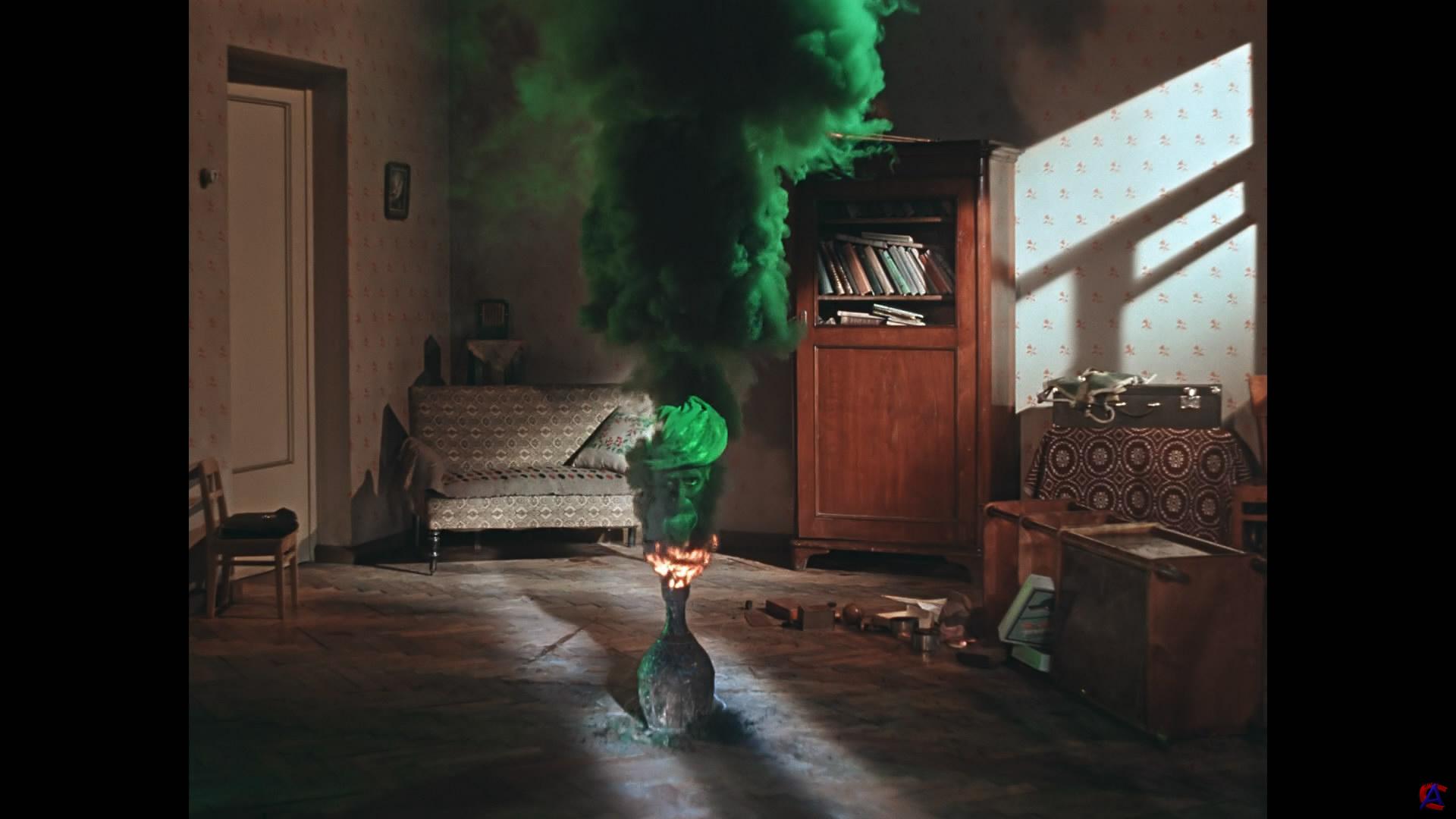 ρ1=980 кг/м³
V1=0,08 м³
m1=m2
V2=2 л
Найти:
ρ=?
Ответ:
Два сплошных куба изготовлены из одного и того же материала. Во сколько раз масса первого куба меньше, чем масса второго, если ребро первого куба в 3 раза меньше, чем ребро второго?
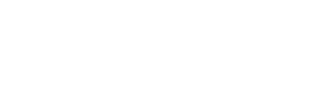 Дано:
                                       ρ₁=ρ₂
                                       Найти:
                                       m₂/m₁=?
а
3 а
Решение:
m₁= ρ₁·V₁ ;  m₂= ρ₂·V₂
V₁=a·a·a=a³ ; V₂= 3a·3a·3a=27a³
Ответ: масса первого куба в 27 раз меньше   массы второго куба.
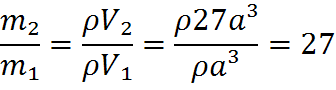 Герои романа И. Ильфа и Е. Петрова «Золотой теленок» распиливают две шестнадцатикилограммовые гири для того, чтобы определить, нет ли внутри них золота. Предложите более легкий путь решения проблемы.
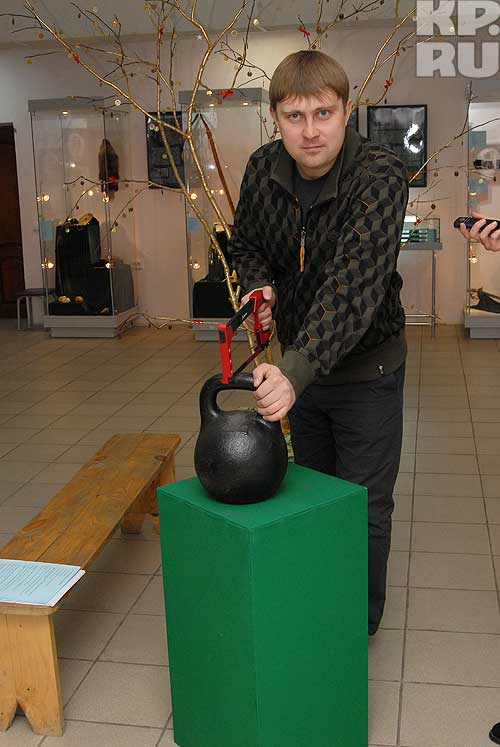 Герои романа И. Ильфа и Е. Петрова «Золотой теленок» распиливают две шестнадцатикилограммовые гири для того, чтобы определить, нет ли внутри них золота. Предложите более легкий путь решения проблемы.
Какой была бы масса золотой гири, такой же по объему, как чугунная гиря массой 16 кг?
V(чугуна)=V(золота)
ρ(чугуна)=
ρ(золота)=
Имеются сплошные медные куб и шар, причем диаметр шара равен ребру куба. Масса какого тела больше?
Найти: m1/m2=?
                                                    Решение:
                                                    m1=V1∙ρ ; m2=V2∙ρ
                                                              =                                
                                                                      =
            = a³
            =    ·R²=3,14·    =0,785а²
Ответ : масса куба больше.
V1
V2
V2
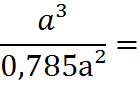 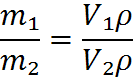 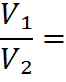 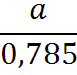 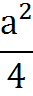 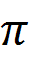 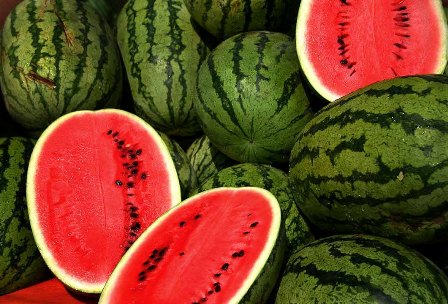 Как определить плотность тела?
Например арбуза?
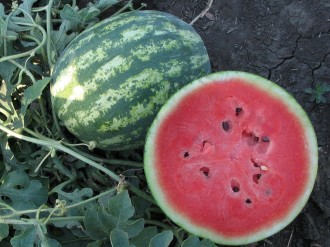 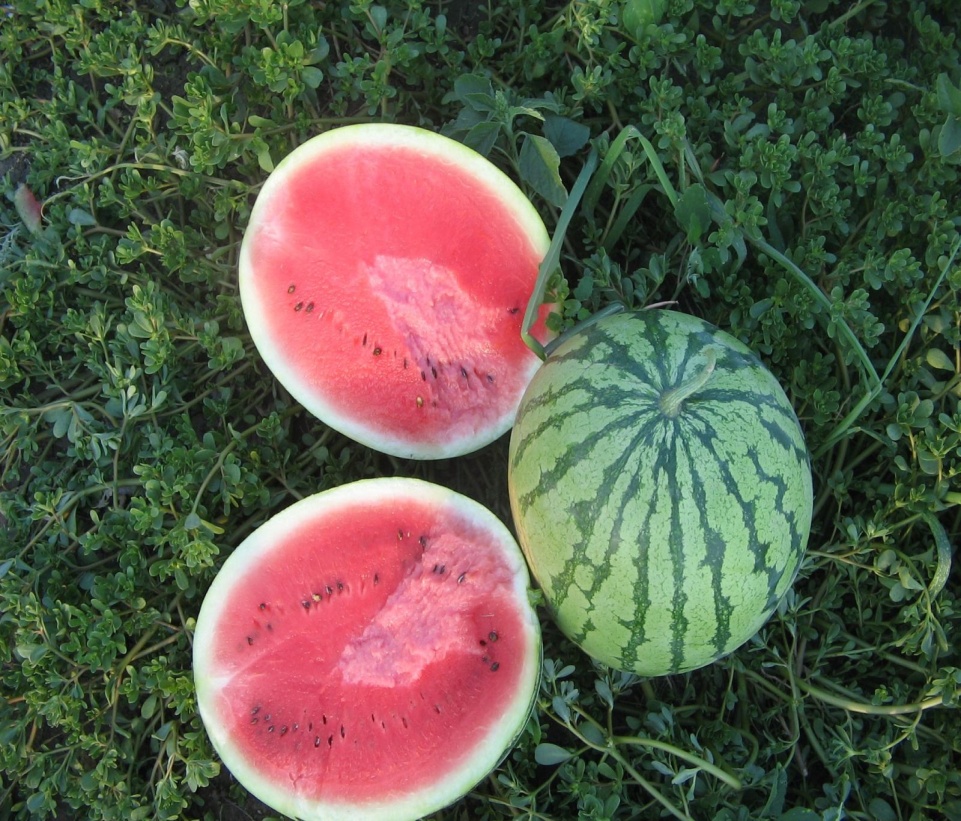 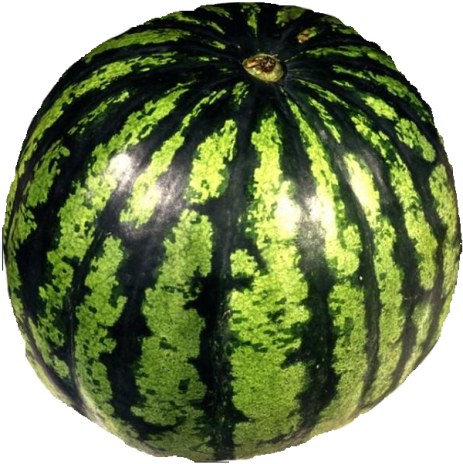 10
5
2
1
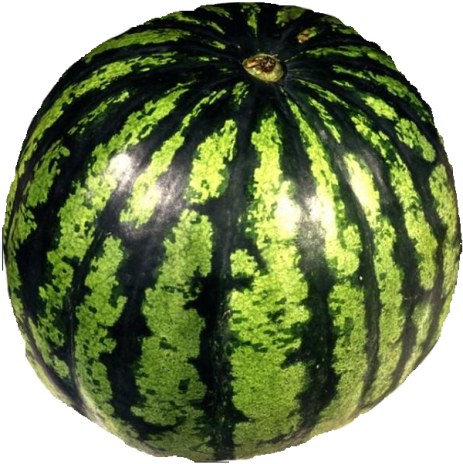 10
5
2
1
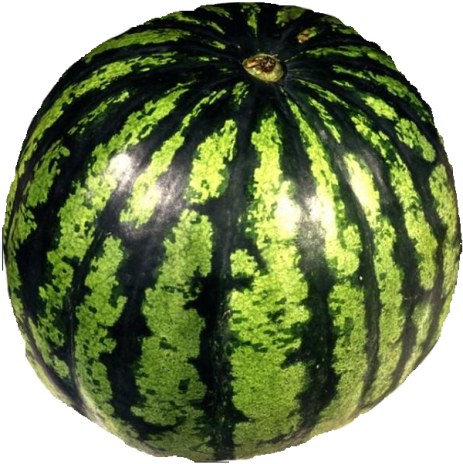 5
2
1
10
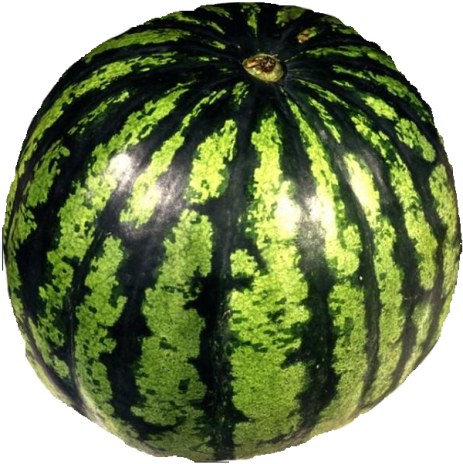 10
5
2
1
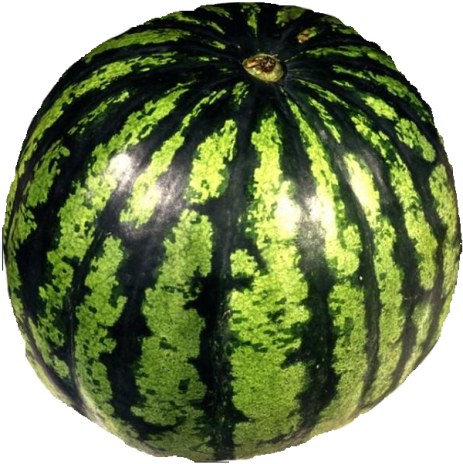 5
2
1
10
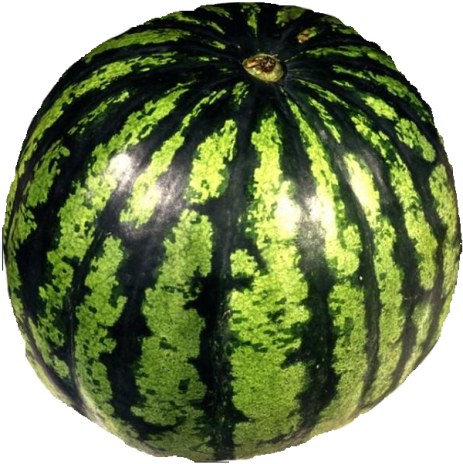 2
1
10
5
Масса арбуза 6 кг
m= 6 кг
V=22 л -16 л = 4 л
л
20
16
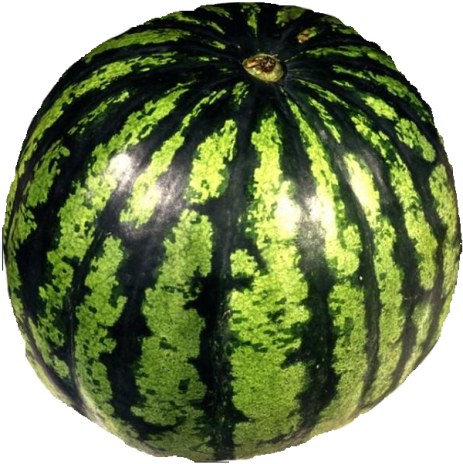 12
8
4
Дано:
Решение:
m= 6 кг
V=4л=0,004м
ρ =
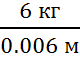 3
3
Найти:
3
ρ=?
ρ=1000 кг/м
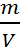 =
Ответ:1000 кг/м
3
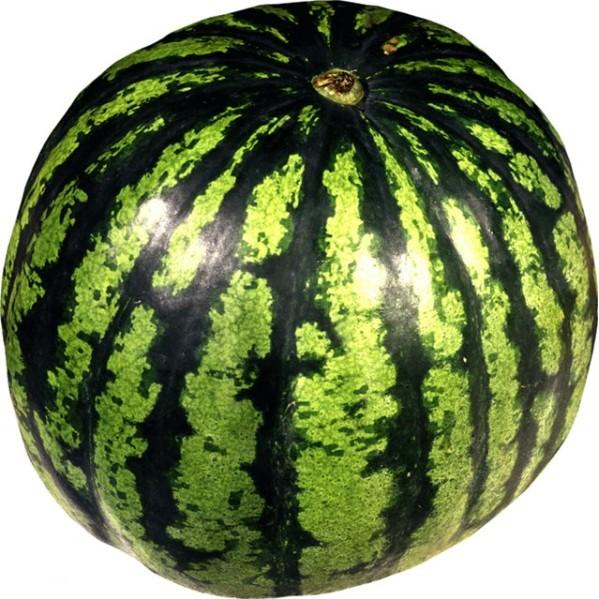 Спасибо за внимание